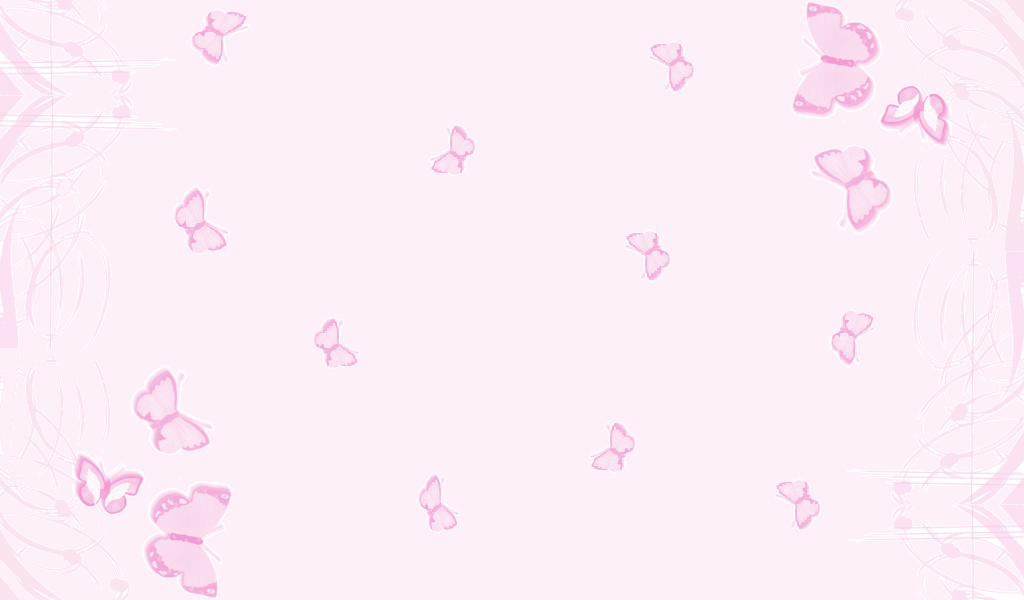 ỦY BAN NHÂN DÂN QUẬN LONG BIÊN
TRƯỜNG MẦM NON CHIM ÉN
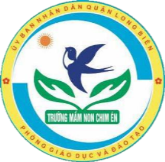 LĨNH VỰC PHÁT TRIỂN VẬN ĐỘNG
Đề tài: “Tung và bắt bóng với cô”
Trò chơi: Ô tô và chim sẻ
Lớp mẫu giáo bé C3
Giáo viên: Trần Giang– Thanh Huyền
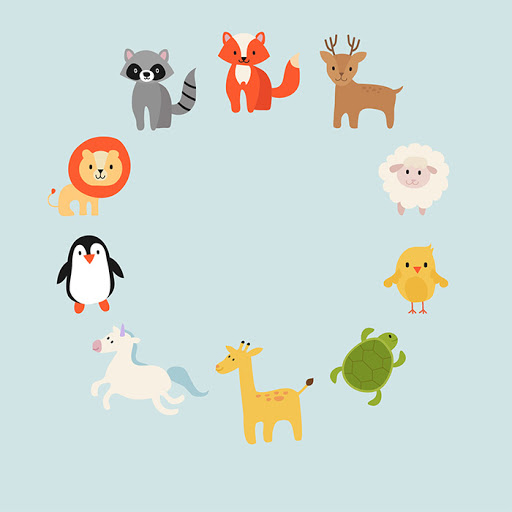 Đi – chạy vòng tròn
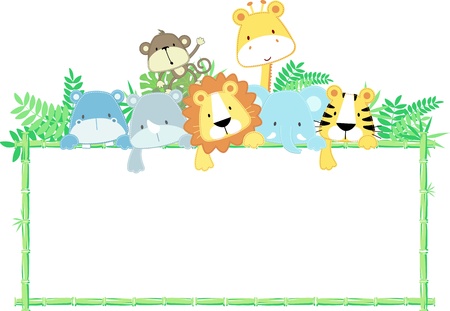 Bài tập phát triển chung
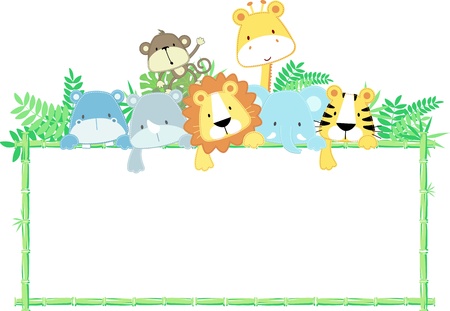 Vận động cơ bản:
Tung và bắt bóng với cô
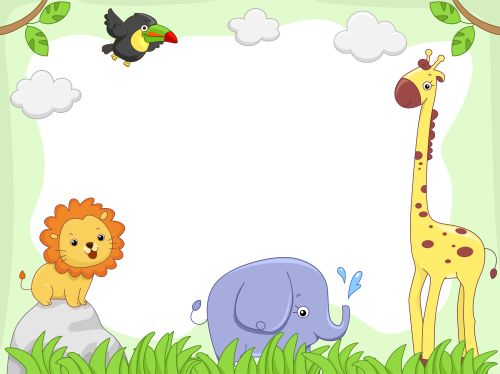 Trẻ thực hiện
Trò chơi vận động: ô tô và chim sẻ
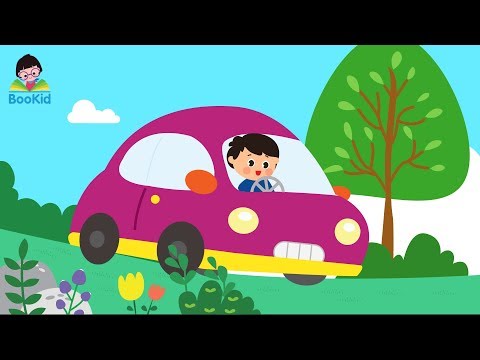 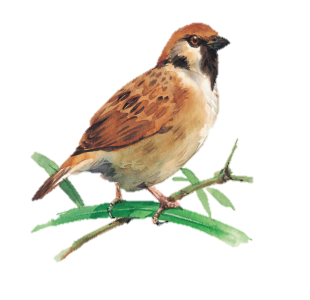 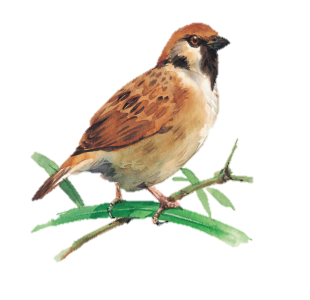 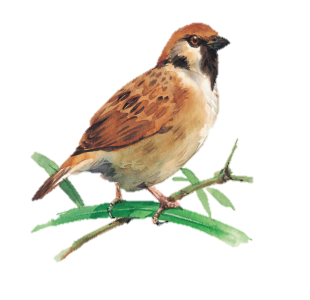 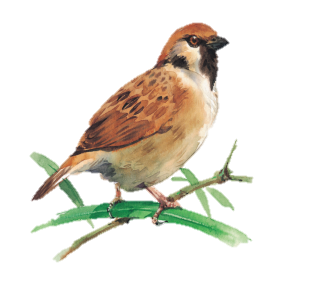 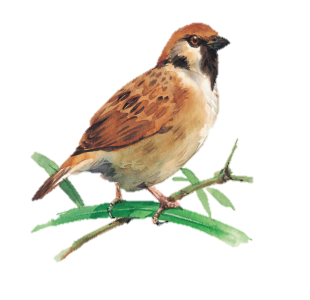